TRƯỜNG TIỂU HỌC ÁI MỘ A
Bài giảng điện tử Tiếng Việt lớp 2
Ôn tập và đánh giá cuối học kì 1 (tiết 4)
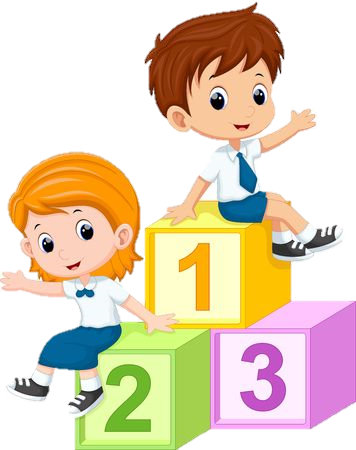 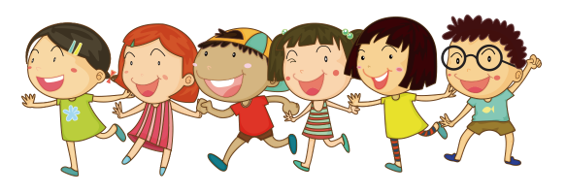 5. Thực hành luyện nói theo tình huống
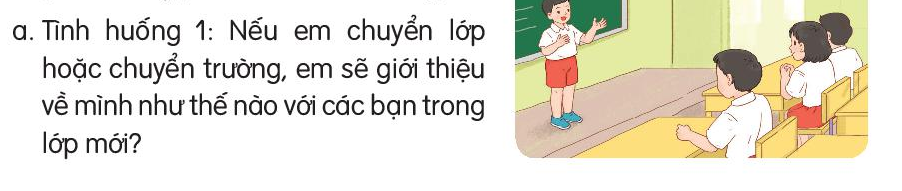 Chào các bạn, tớ là học sinh mới chuyển đến lớp mình. Rất mong được các bạn giúp đỡ.
5. Thực hành luyện nói theo tình huống
b. Tình huống 2 : Lớp em có một bạn ở trường khác chuyển đến. Em sẽ nói gì với bạn để thể hiện sự thân thiện?
Chào bạn. Rất vui được làm quen với bạn.
Hẹn gặp lại các con
 trong những tiết học sau!